PETA DASAR
PETA RUPA BUMI INDONESIA
MEMBACA (MENGGUNAKAN) PETA RBI :
TUJUAN :
Dapat mengidentifikasi, membandingkan objek di permukaan bumi
 maupun di atas peta. 
Dapat melakukan orientasi arah peta di lapangan , mengetahui posisi
 (koordinat) suatu obyek di peta dan dipermukaan bumi.

Memahami informasi peta melalui simbol dan warna sehingga dapat
 menggambarkan dengan benar objek dilapangan walaupun belum
 pernah melihat langsung di lapangan.
TAMPILAN LEMBAR PETA RUPABUMI SKALA 1:25.000
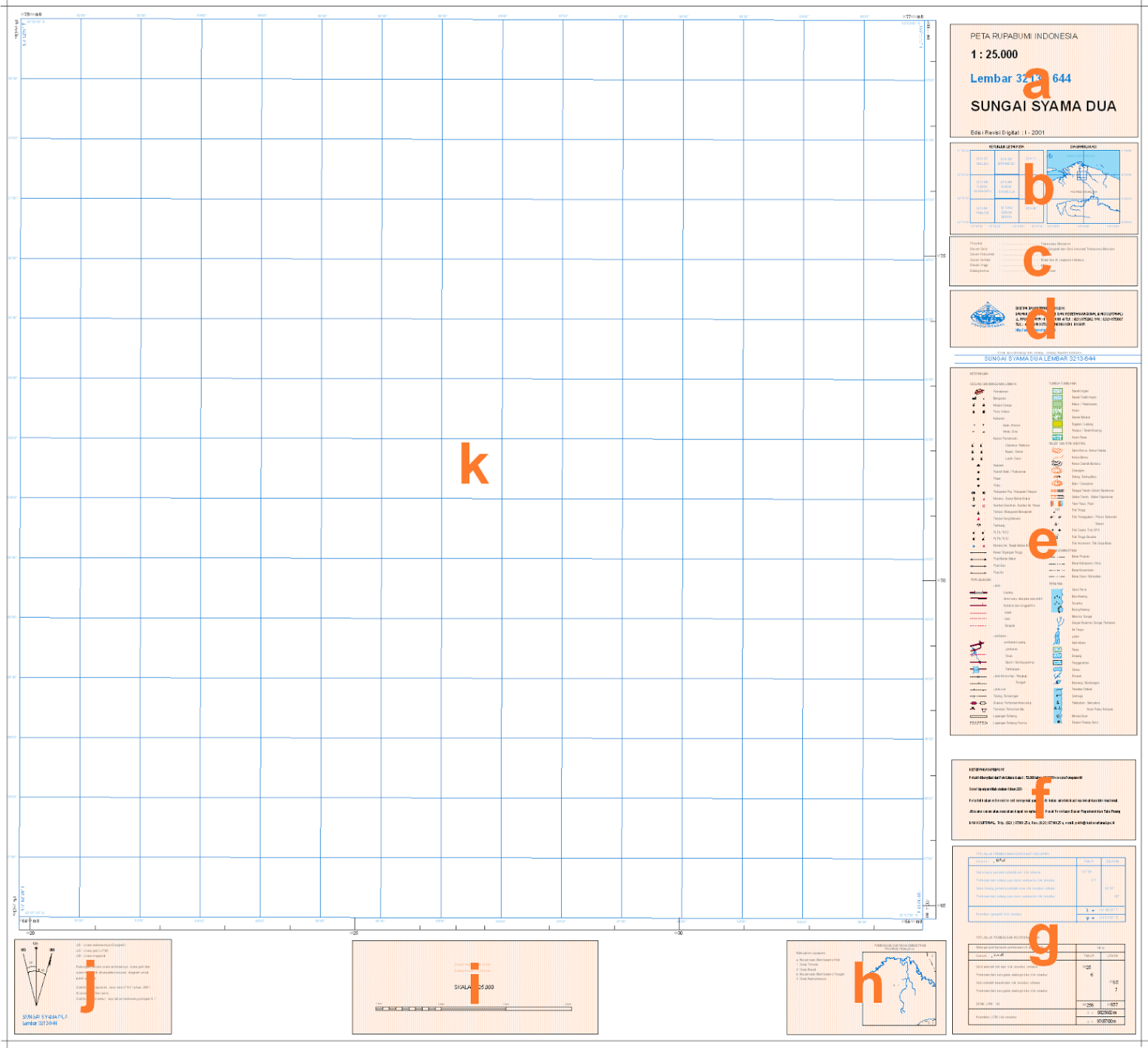 TAMPILAN LEMBAR PETA RUPABUMI SKALA 1:25.000
KETERANGAN :
a. Judul Peta (biasanya nama kota yang ditengah peta) dan Nomor Lembar Peta
b.  Petunjuk letak peta dan diagram lokasi
c. Sistem yang dipakai : Grid, Proyeksi, Datum Geografi, dll
d. Penerbit dan PembuatPeta
e. Keterangan rinci dari Simbol Peta (Legenda)
f.  Riwayat Peta
g. Petunjuk Transformasi koordinat peta
h. Pembagian daerah Administrasi
i. Selang Kontur, Skala Numeris, Skala Grafis
j. Keterangan rinci tengah peta : Konvergensi Meridian
k. Isi Peta / Muka Peta
SKALA PETA :
SKALA NUMERIS DAN SKALA GRAFIS
SKALA NUMERIS : Ditampilkan dalam bentuk bilangan (Numeris)
SKALA grafis       : Ditampilkan dalam bentuk gambar (Grafis)
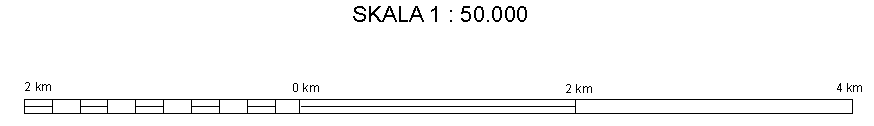 Skala Numeris
Skala Grafis
WARNA DAN SIMBOL :
Selain nama - nama  GEOGRAFIS (TOPONIMI), informasi 
Disampaikan oleh peta sebagai WARNA dan SIMBOL . Hal ini 
Dimaksudkan memudahkan pengguna memahami informasi.
WARNA :
SIMBOL :
UNSUR VEGETASI
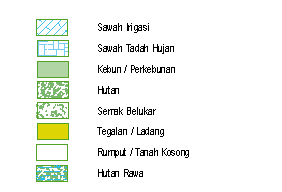 UNSUR HIDROLOGI
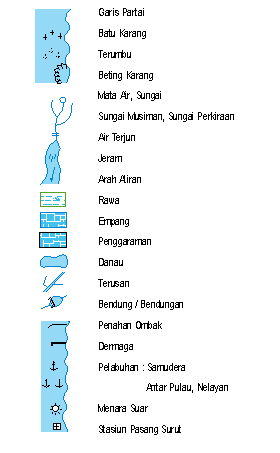 UNSUR RELIEF DAN TITIK KONTROL GEOGRAFI
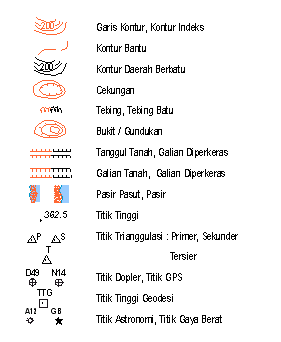 CONTOH PETA RBI DALAM BERBAGAI SKALA
( Kebun Raya Bogor Skala 1:10.000 )
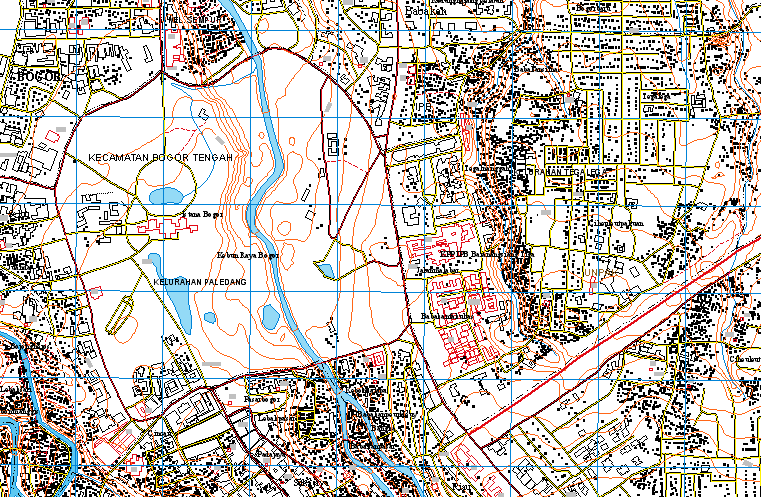 CONTOH PETA RBI DALAM BERBAGAI SKALA
( Kebun Raya Bogor Skala 1:250.000 )
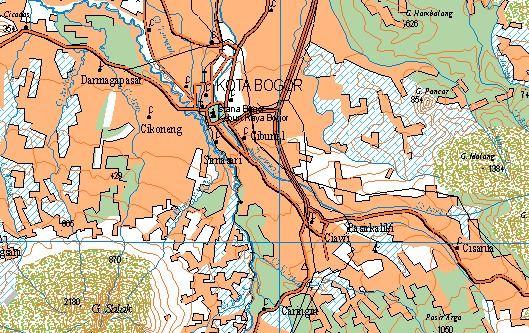 GAMBARAN BENTUK PERMUKAAN BUMI
( RELIEF )
Relief (Bentuk Permukaan Bumi)
     Dalam membaca Peta RBI bentuk permukaan bumi yang tergambar pada peta adalah bagian yang penting dan merupakan informasi yang sangat menarik untuk diketahui.
                            Penyajian Relief :

     1. Kontur  = Menyajikan tinggi tempat (MSL) yang  
                    sama dengan metode garis .

    2. Shading = Penyajian relief dalam gambaran tiga 
                    dimensi. Warna gelap memberikan informasi     
                    kedalaman dan kecuraman, warna lebih 
                    terang menggambarkan relatif datar.
GAMBARAN BENTUK PERMUKAAN BUMI
( RELIEF )
KONTUR
 Dalam penyajian kedalam peta RBI
GAMBARAN BENTUK PERMUKAAN BUMI
( RELIEF )
GARIS KONTUR DAN BENTUK RELIEF
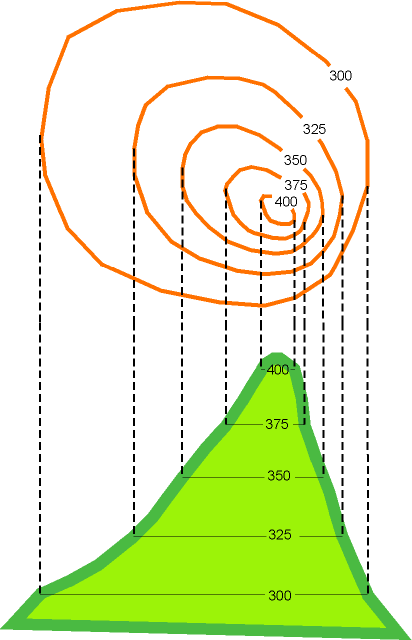 GAMBARAN BENTUK PERMUKAAN BUMI
DIATAS BIDANG DATAR (PETA)
GARIS KONTUR SELANG 5 METER
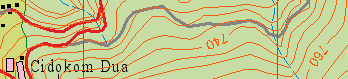 GAMBARAN BENTUK PERMUKAAN BUMI
DIATAS BIDANG DATAR (PETA)
TITIK TINGGI (SPOT Hight)
Pada permukaan yang luas  dan beda tinggi relatif kecil, untuk menunjukkan
Tempat yang paling tinggi dituliskan sebagai Titik Tinggi (Spot Hight)
TITIK TINGGI 450 M DAN 740 M DARI MUKA AIR LAUT
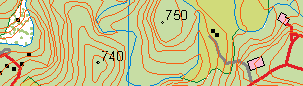 SUDUT DEKLINASI ARAH UTARA
PADA PUSAT PETA
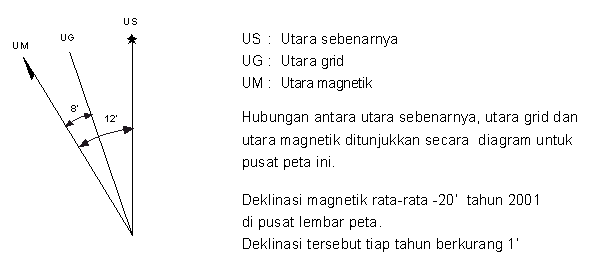 [Speaker Notes: jazirah Boothia]
SUDUT JURUSAN (BEARING) = ARAH
Sudut horizontal, dihitung berawal dari arah utara
  (geografi, magnet)  searah jarum jam,sampai pada
  arah (jurusan)  yang dituju (0¤ - 360 ¤)
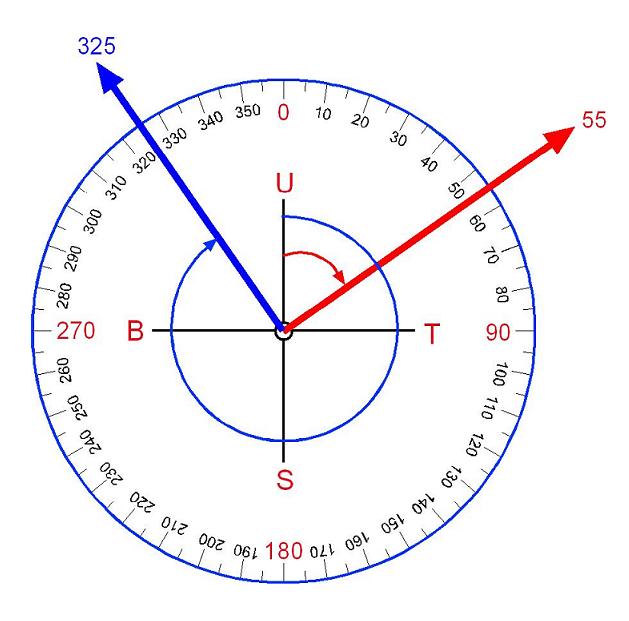 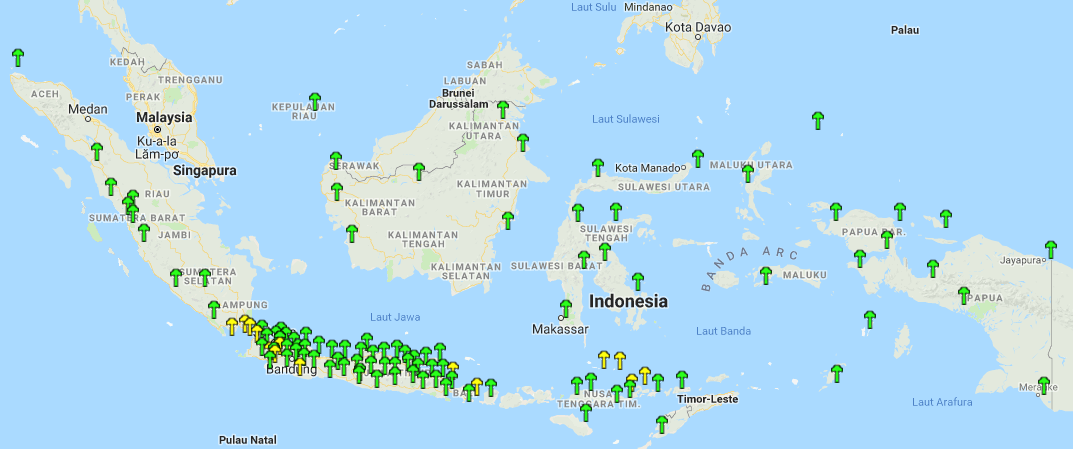 DATUM GEODESI
Datum Geodesi : Model/formula matematis paling mendekati
                            bentuk bumi, digunakan untuk mendefinisikan
                            suatu sistem koordinat.
Datum Geodesi di Indonesia : 1816 - 1974
Datum Gn. Genuk, Datum Moncongloe, Datum Gn. Sagara, 
Datum Bukitrimpah - Teknologi Triangulasi, Astronomi adalah 
Datum Lokal
Sejak 1974 - 1991,       Datum Lokal - Teknologi Satelit Dopler 
                                      = Datum Padang.(ID-74)
1991-1995 – sekarang = Datum Global (WGS-84), hasil pengamatan
                                     GPS Orde Nol Sebanyak 60 stasiun, direalisasikan
                                     sebagai Datum Geodesi Nasional 1995
SISTEM KOORDINAT PETA RBI
Koordinat Geografi -  Lintang dan Bujur =Satuan Derajat, Menit, Detik
Lintang = Besaran sudut pada Meridian, diukur kearah utara atau selatan
                Katulistiwa. Katulistiwa (lintang 0°) , Kutub Utara (lintang 90° U )
                Kutub Selatan (Lintang 90° S). 
Bujur    = Sudut Busur yang diukur ketimur atau kebarat dari meridian awal
                melalui kota Greenwich, di Inggris. 
                Di Indonesia, memakai sistem BT =Bujur Timur
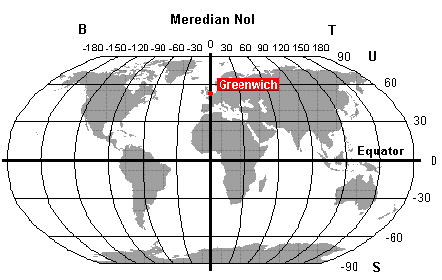 SISTEM KOORDINAT PETA RBI
Koordinat Bidang Proyeksi -  Utara - Timur (Kartesian Dua Dimensi)
                                                    = Satuan Meter
Peta RBI menggunakan Sistem Proyeksi Universal Tranverse Mercator
   (UTM).  Proyeksi  UTM  membagi  setiap  daerah  kedalam zona-zona.
   Seluruh wilayah Indonesia terbagi dalam 9 (sembilan) zona.
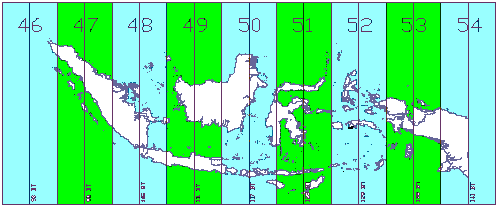 SISTEM KOORDINAT PETA RBI
Contoh Koordinat Titik GPS
SISTEM KOORDINAT PETA RBI
Garis grid geografi dan tick UTM  peta
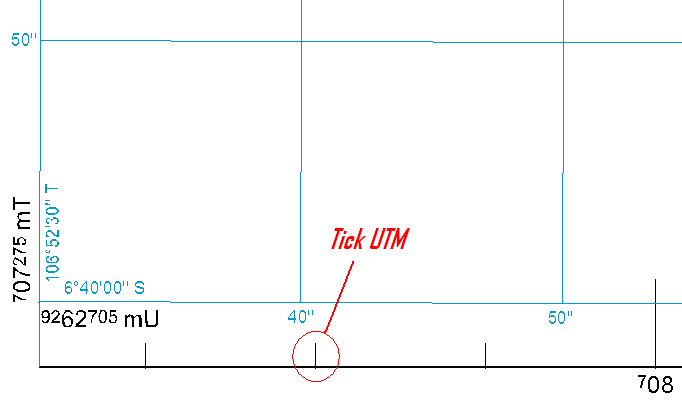 UKURAN PETA RBI
NOMOR LEMBAR PETA
(N L P)
KUNCI  MENENTUKAN  NLP : PETA RBI SKALA 1 : 250.000
NOMOR LEMBAR PETA
(N L P)
KUNCI  MENENTUKAN  NLP : PETA RBI SKALA 1 : 250.000
1811 
TANJUNGSANGKA
2 Dijit pertama = kode bujur akhir = 90˚ + ((kode bujur-1˚ ) x 1.5)
                                             = 90˚ + ((18˚ - 1˚ ) x 1.5)
 BUJUR                                = 115.50˚ = 115˚ 30’
2 Dijit kedua  = kode lintang akhir = ˚ kode lintang + (-15˚ )
                                             = (11˚ - 15˚ )
 LINTANG                             = - 04˚ = 04˚ 00’
[Speaker Notes: Hitung Bujur :
-X awal { ( X-1 ) 1⁰30’ + 90⁰  }
( 12-1 )  1⁰30’ + 90⁰ = 106⁰30’ BT
-X akhir { ( X ) 1⁰30’ + 90⁰  }
( 12 )  1⁰30’ + 90⁰ = 108⁰ BT
Hitung Lintang :
-Y awal { ( Y-1 ) 1⁰ + (-15⁰) }
( 09-1 ) 1⁰ + (-15⁰) = 7⁰ LS
-Y akhir { ( Y ) 1⁰ + ( -15⁰ ) }
( 09 ) 1⁰ + ( -15⁰ ) = 6⁰ LS]
NOMOR LEMBAR PETA
(N L P)
KUNCI  MENENTUKAN  NLP RBI dalam berbagai Skala
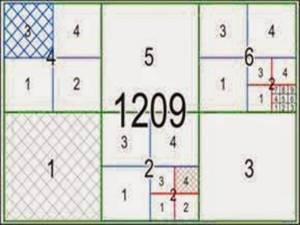 MENENTUKAN KOORDINAT GEOGRAFIS PETA RBI
MENGGUNAKAN PENGGARIS LINTANG BUJUR
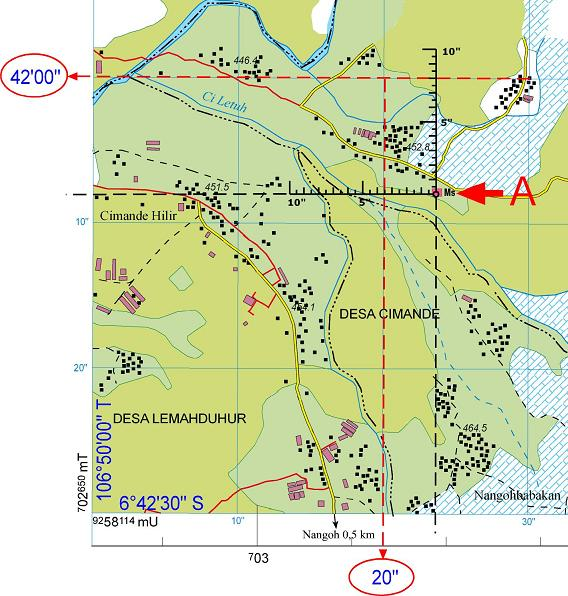 MENENTUKAN KOORDINAT GEOGRAFIS PETA RBI
MENGGUNAKAN PENGGARIS LINTANG BUJUR
Menentukan Koordinat Titik MS Pada Peta RBI 1 : 10.000
(BUJUR)
Langkah I Tulis besaran Lintang & Bujur ( Derajat dan    
                  Menitnya Saja) pada pojok kiri bawah peta RBI.
                  Lintang = 6 42’    S                  Bujur    = 106 50’ T
Langkah II Baca Grid Bujur (Vertikal) sebelah kiri titik MS (A) 
                   yang terdekat.Ternyata terbaca 20’’ ,
Langkah III Baca dari titk MS (A) dengan penggaris Lintang
                       Bujur (Skala 1:10.000) kekiri (kearah grid Bujur). 
                       Hitung berapa garis,terbaca 3.5 baris = 3.5’’
Hasil    = Langkah I (Bujur 106 50’ T) + Langkah II (Bujur 20’’)
              + Langkah III (Bujur 3.5’’) = 106 50’ 23.5’’T
MENENTUKAN KOORDINAT GEOGRAFIS PETA RBI
MENGGUNAKAN PENGGARIS LINTANG BUJUR
Menentukan Koordinat Titik MS Pada Peta RBI 1 : 10.000
(LINTANG)
Langkah I Tulis besaran Lintang & Bujur ( Derajat dan    
                  Menitnya Saja) pada pojok kiri bawah peta RBI.
                  Lintang = 6 42’    S                  Bujur    = 106 50’ T
Langkah II Baca Grid Lintang (Horizontal) sebelah atas titik MS (A) 
                   yang terdekat.Ternyata terbaca 0’’ ,
Langkah III Baca dari titk MS (A) dengan penggaris Lintang
                       Bujur (Skala 1:10.000) keatas (kearah grid Lintang). 
                       Hitung berapa garis,terbaca 8 baris = 8’’
Hasil    = Langkah I (Lintang 6 42’ S) + Langkah II (Lintang 0’’)
              + Langkah III (Lintang 8’’) = 6 42’ 08’’S
MELIPAT PETA RBI
Untuk menghemat tempat dalam menyimpan peta supaya tidak rusak, ada 
Metoda sederhana yang disampaikan disini :
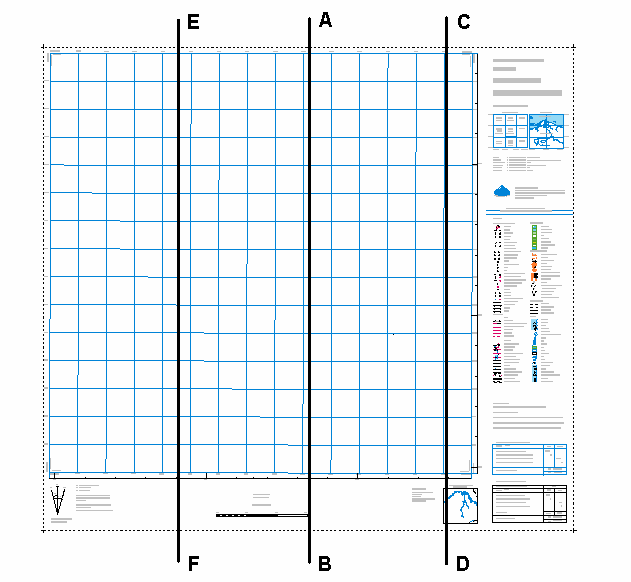 Langkah I
MELIPAT PETA RBI
Langkah II
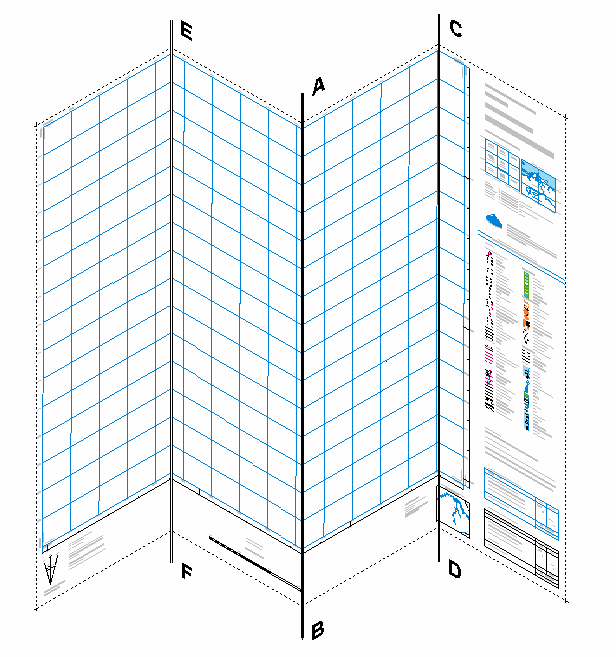 MELIPAT PETA RBI
Langkah III
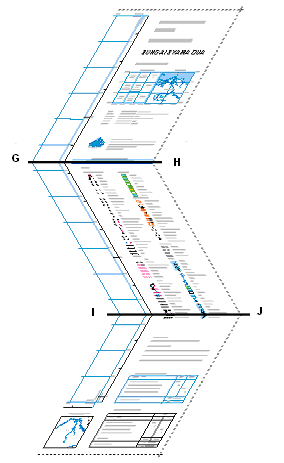 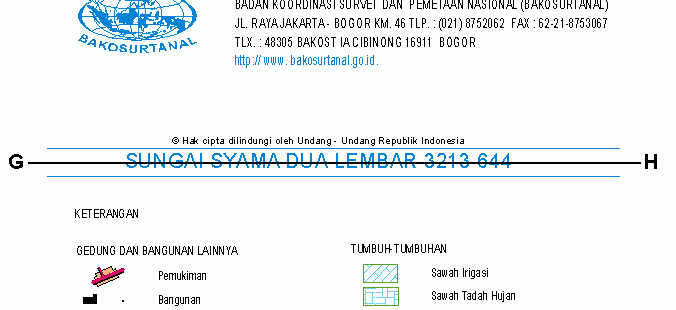